La conductivité des solutions
PowerPoint 9.2
L’électricité
En termes simples, l’énergie électrique est la circulation d’électron énergisés à travers un conducteur.
Les électrons circulent seulement s’ils sont dans un circuit fermé.
Une conducteur est un matériel qui permet facilement le transfère d’électrons, comme un fil en métal.
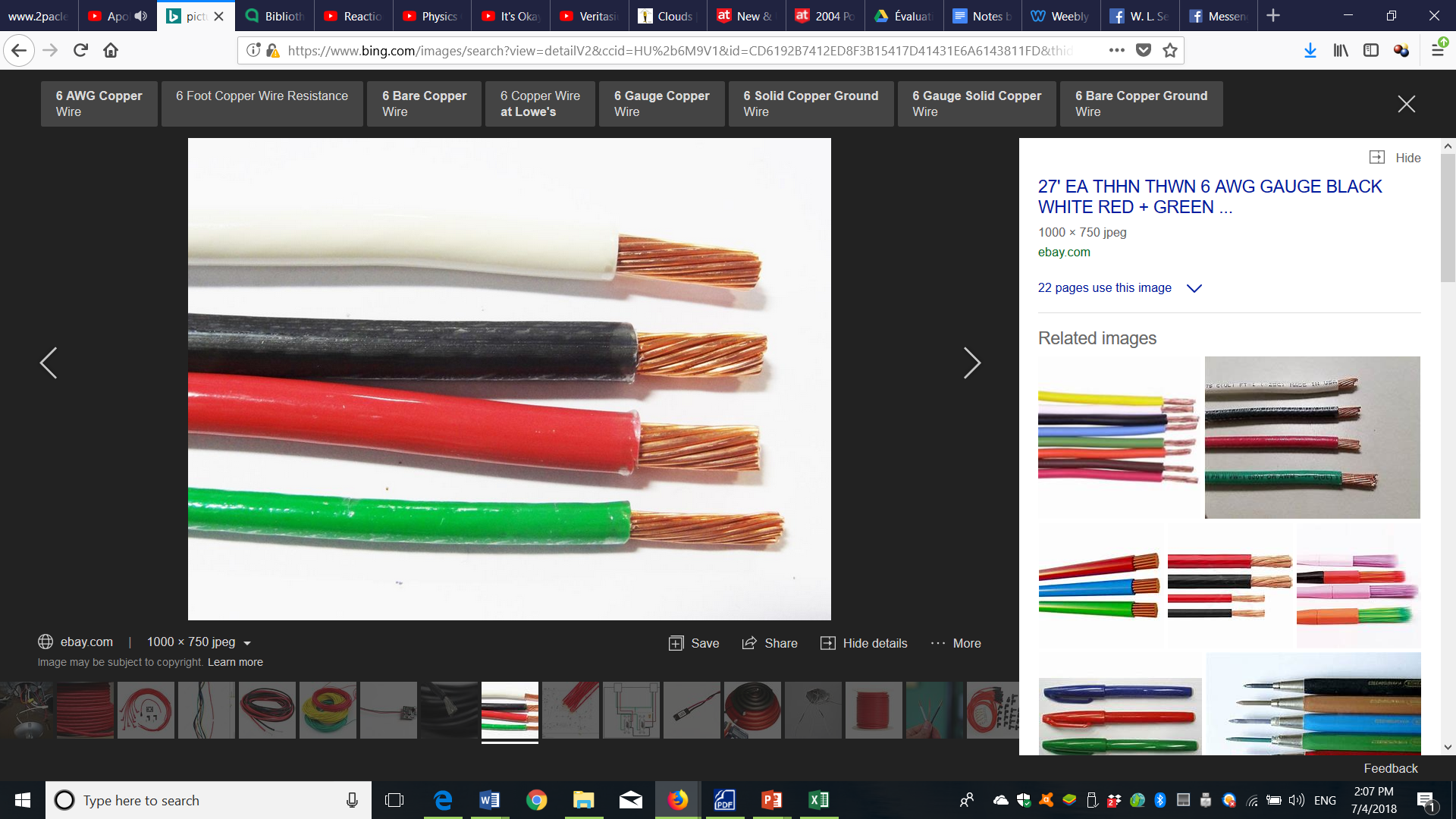 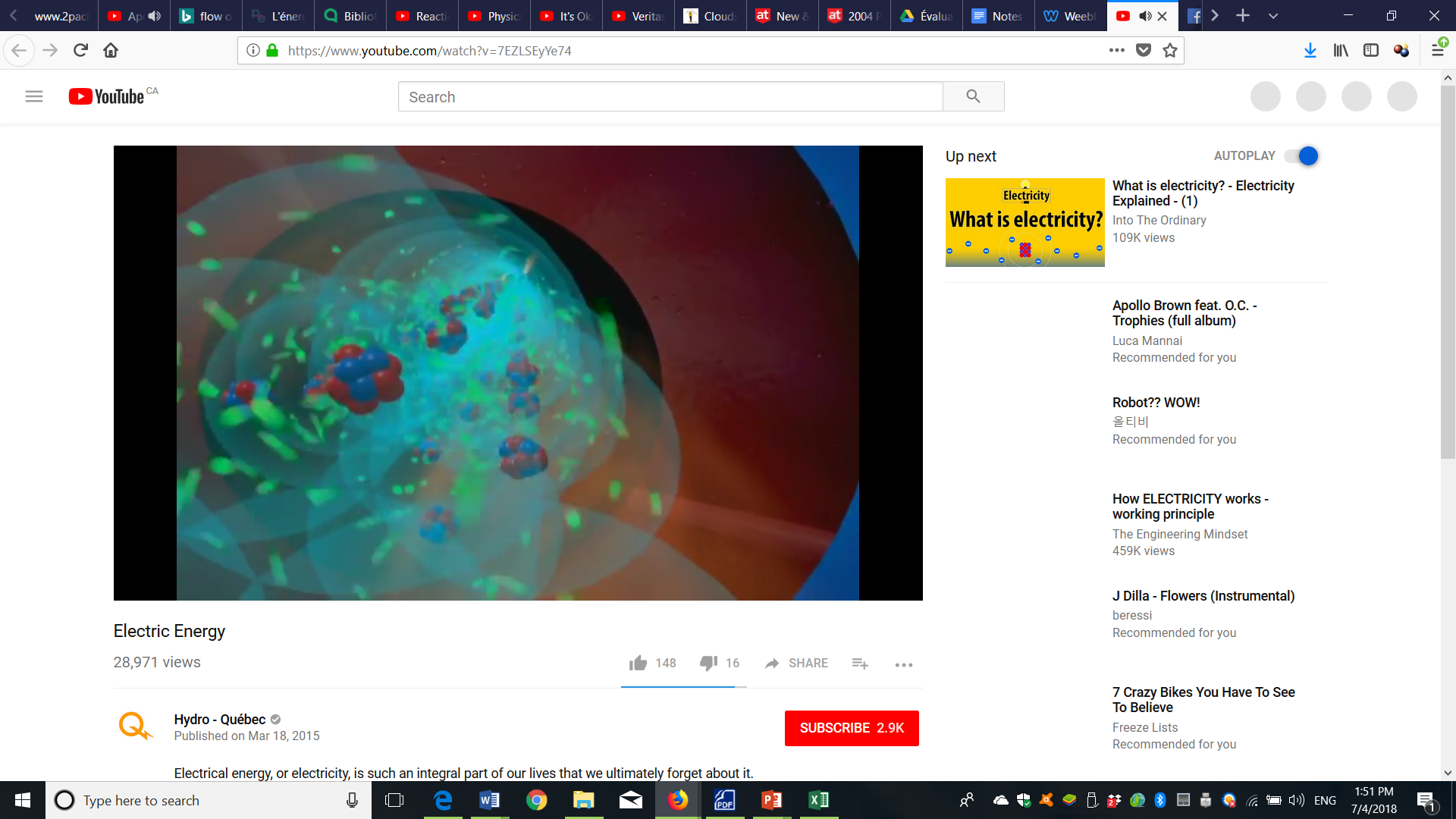 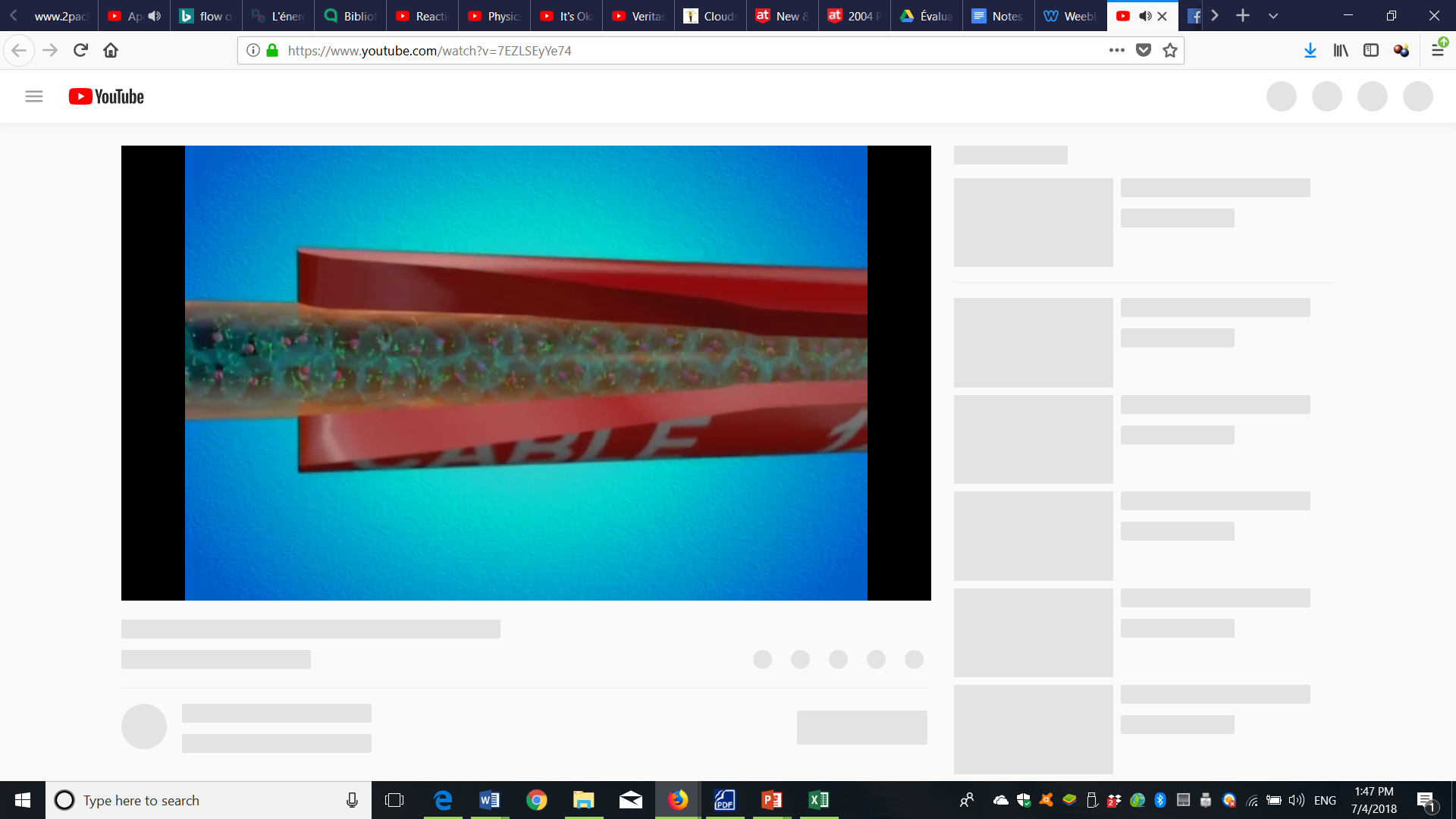 Une solution peut aussi faire circuler les charges si des charges sont y présentes et permises à se déplacer
électron
neutron
protons
La conductivité d’une solution
On peut tester la conductivité d’une solution avec un appareil similaire de celui ci-dessous – pour que les charges puissent traverser le circuit et allumer les ampoules, la solution doit les conduire d’un électrode à l’autre pour que le circuit soit fermé.
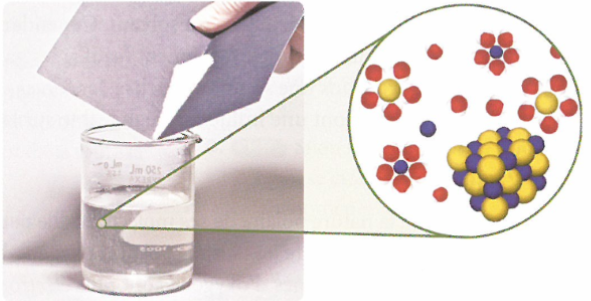 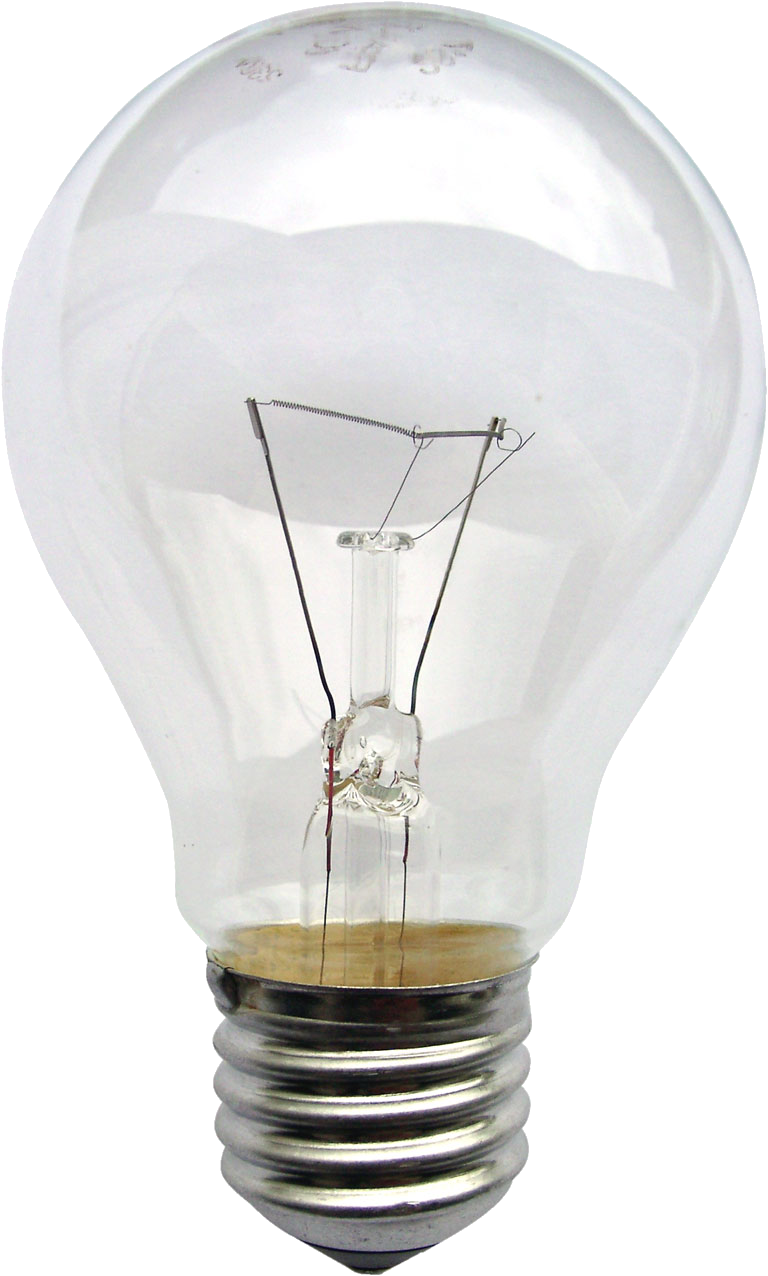 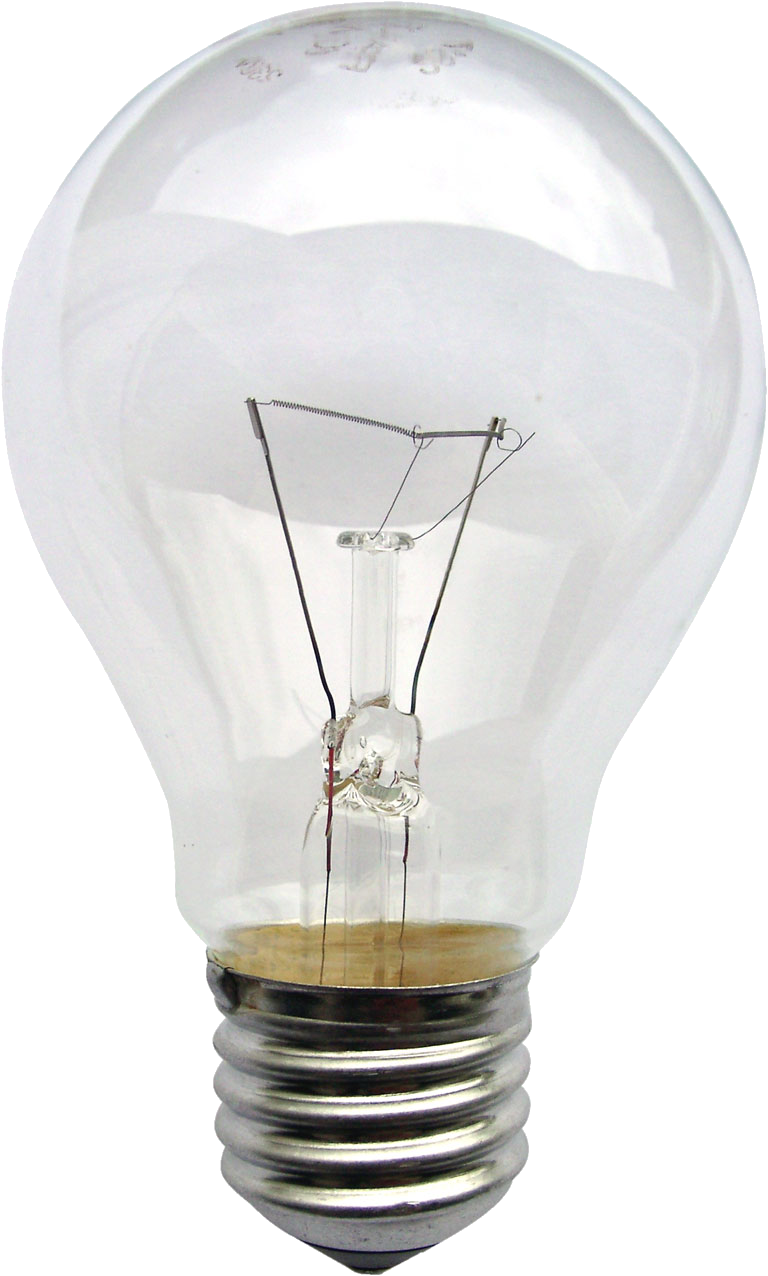 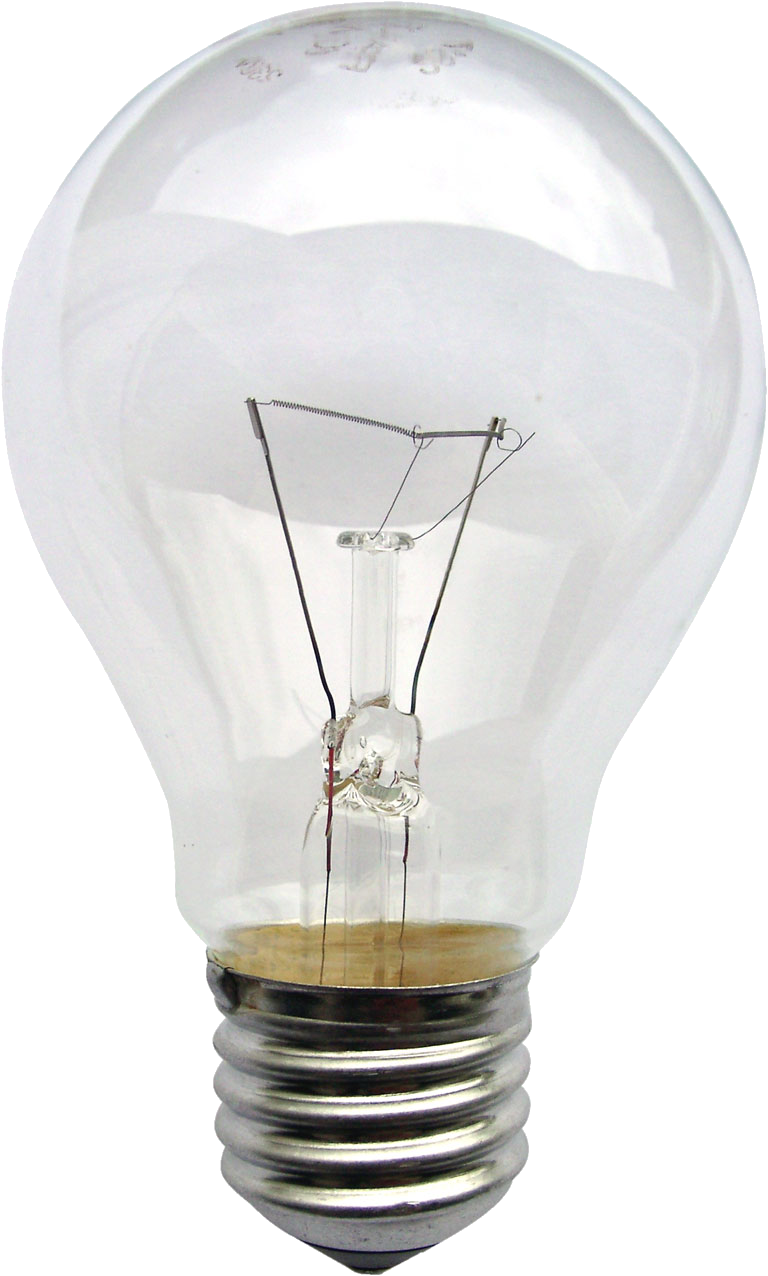 ampoule
fil
Source d’énergie
Une solution qui pourrait laisser passer les charges d’une électrode a l’autre
électrode
La conductivité d’une solution
Rappelez-vous que les molécules ou des atomes avec une charge s’appellent des ions.
NaCl → Na+ + Cl-
En général, pour conduire l’électricité, la solution doit contenir des ions – plus la concentration d’ions dans la solution est élevée, plus la solution conduit de l’électricité
Les composés ioniques, des acides, et des bases sont quelques types de solutés qui produisent des ions lorsqu’ils sont dissous dans un solvant
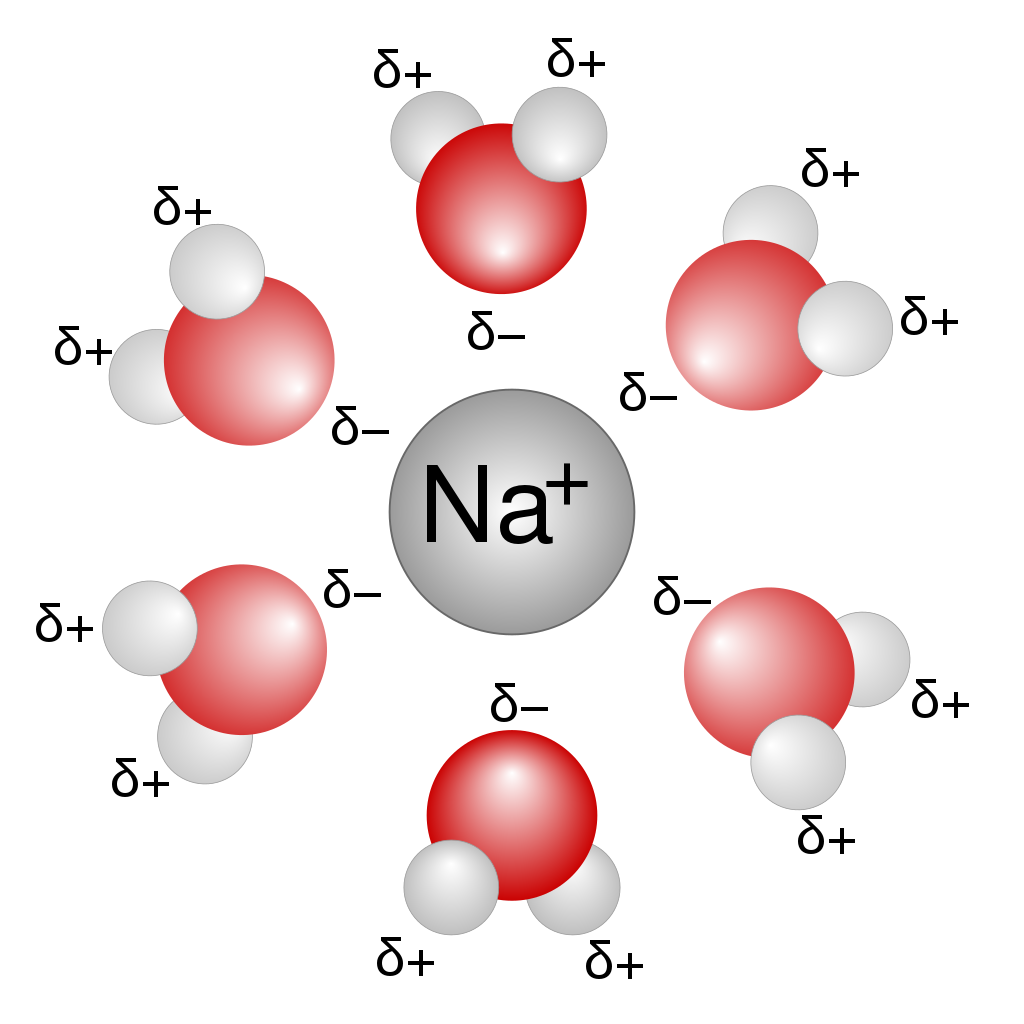 Cl-
Na+
Cl-
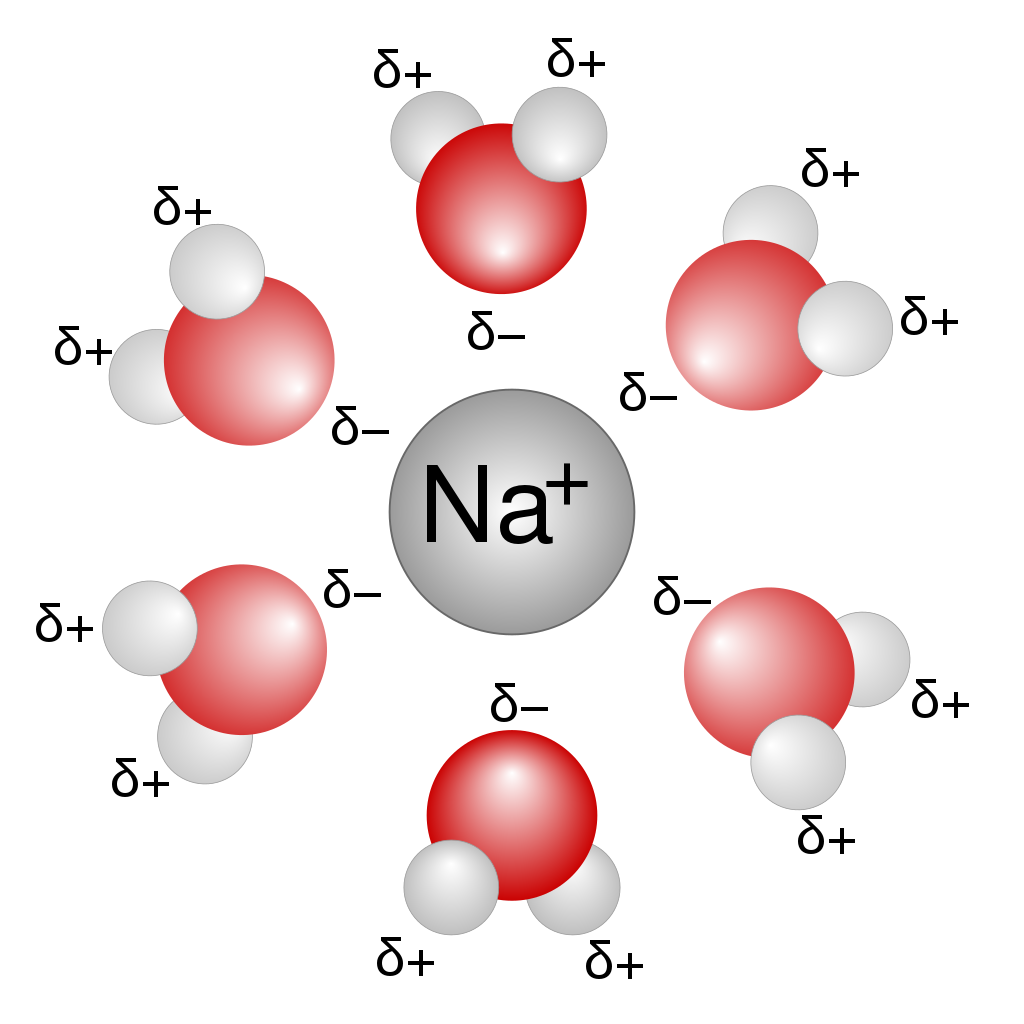 Comment déterminer la conductivité (cette année)
Oui – il conduit de l’électricité
Est-ce que la substances est un métal?
Non – 
Est-ce que la substances est un solide?
Oui – il ne conduit pas l’électricité
Non – 
Est-ce que c’est une solution aqueuse?
Oui – il conduit de l’électricité
Oui – 
Est-ce que c’est un acide ou une base?
Non – 
Est-ce que c’est un composé ionique (sel)?
Non – il ne conduit pas 
l’électricité
Oui – il conduit de l’électricité
La conductivité des solution
En termes brefs, les solutions qui contiennent des acides, des bases, ou des sels comme soluté conduisent de l’électricité.
Des solutions avec un solvant ou un soluté qui contient du carbone (des composés organiques) ou d’autres composés covalents ne conduisent pas, d’habitude, de l’électricité a cause du manque d’ions.
ATTENTION – le « OH » dans un composé organique indique un alcool, pas une base
Question – Lequels des composés suivants, lorsqu’ils ont dissous ans un solvant, devraient former une solution conductrice?
CH3OH
H3PO3
Al(OH)3
CH3CH3
CH3COOH
HF
NaNO3
CH4
Récapitulons!
Une solution peut faire circuler les charges, et donc conduire de l’électricité, si des charges sont présentes et permises à se déplacer
En général, pour conduire l’électricité, la solution doit contenir des ions – plus la concentration d’ions dans la solution est élevée, plus la solution conduit de l’électricité.
Quelques solutés qui forment des ions en solution sont,
des composés ioniques (sels), Ex. – NaCl → Na+ + Cl-
des acides, Ex. – HCl → H+ + Cl-
des bases, Ex. – NaOH → Na+ + OH-
Des solutions avec un solvant ou un soluté qui contient du carbone (des composes organiques) ne conduisent pas, d’habitude, de l’électricité a cause du manque d’ions.